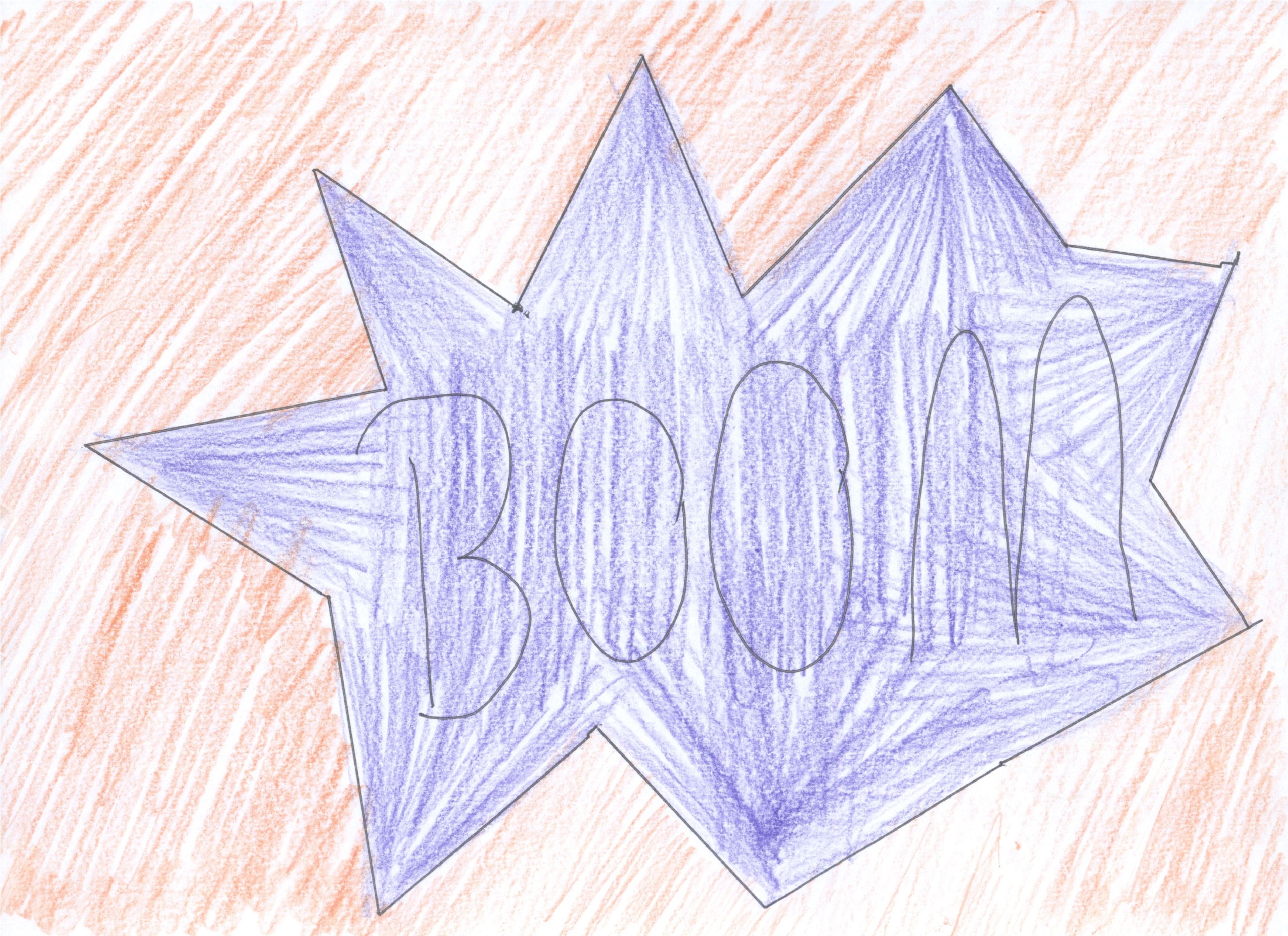 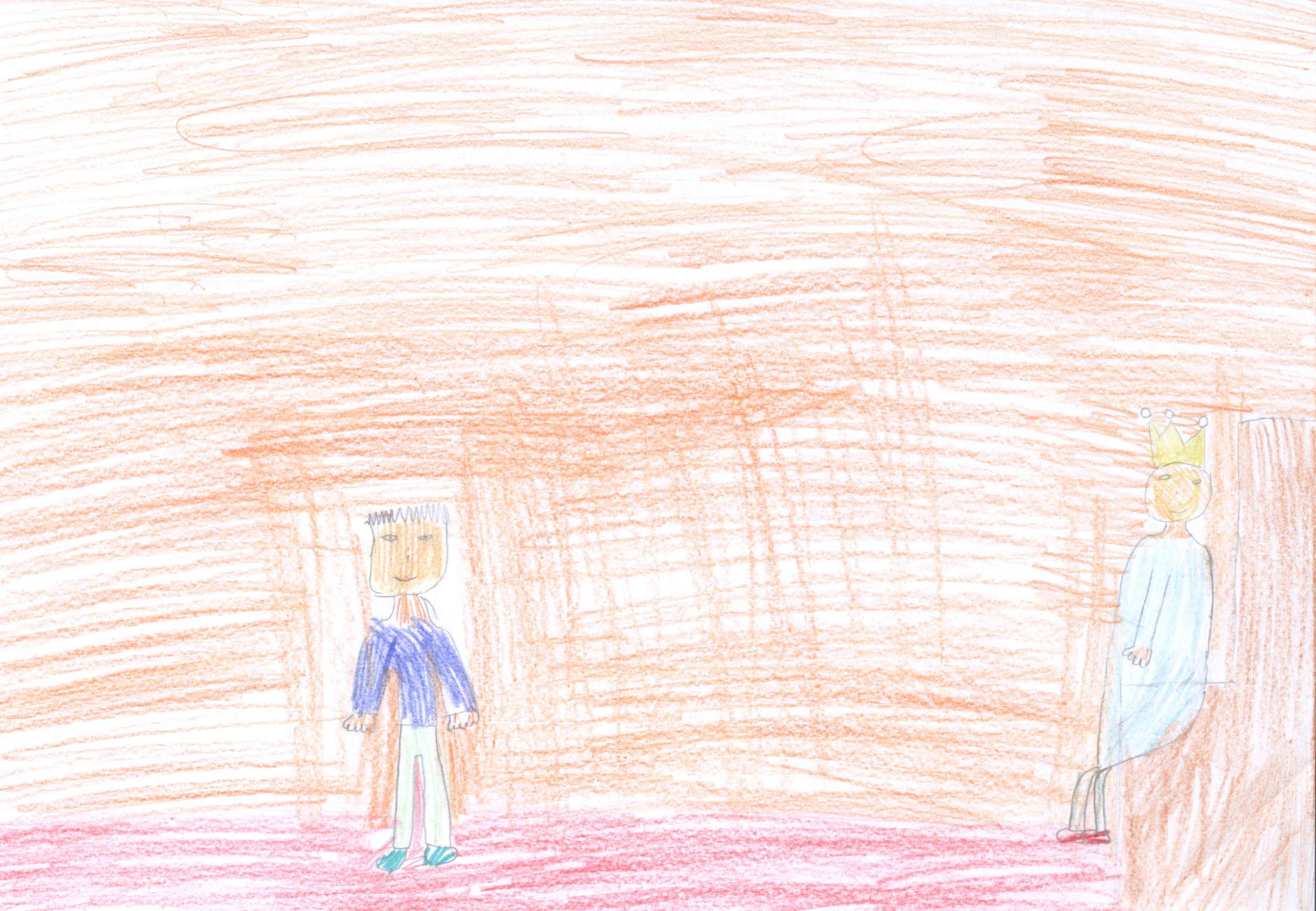 IT’S A HAPPY DAY! 

YOU CAN MARRY MY DAUGHTER.
KING! KING! 
I KILL THE DRAGON!
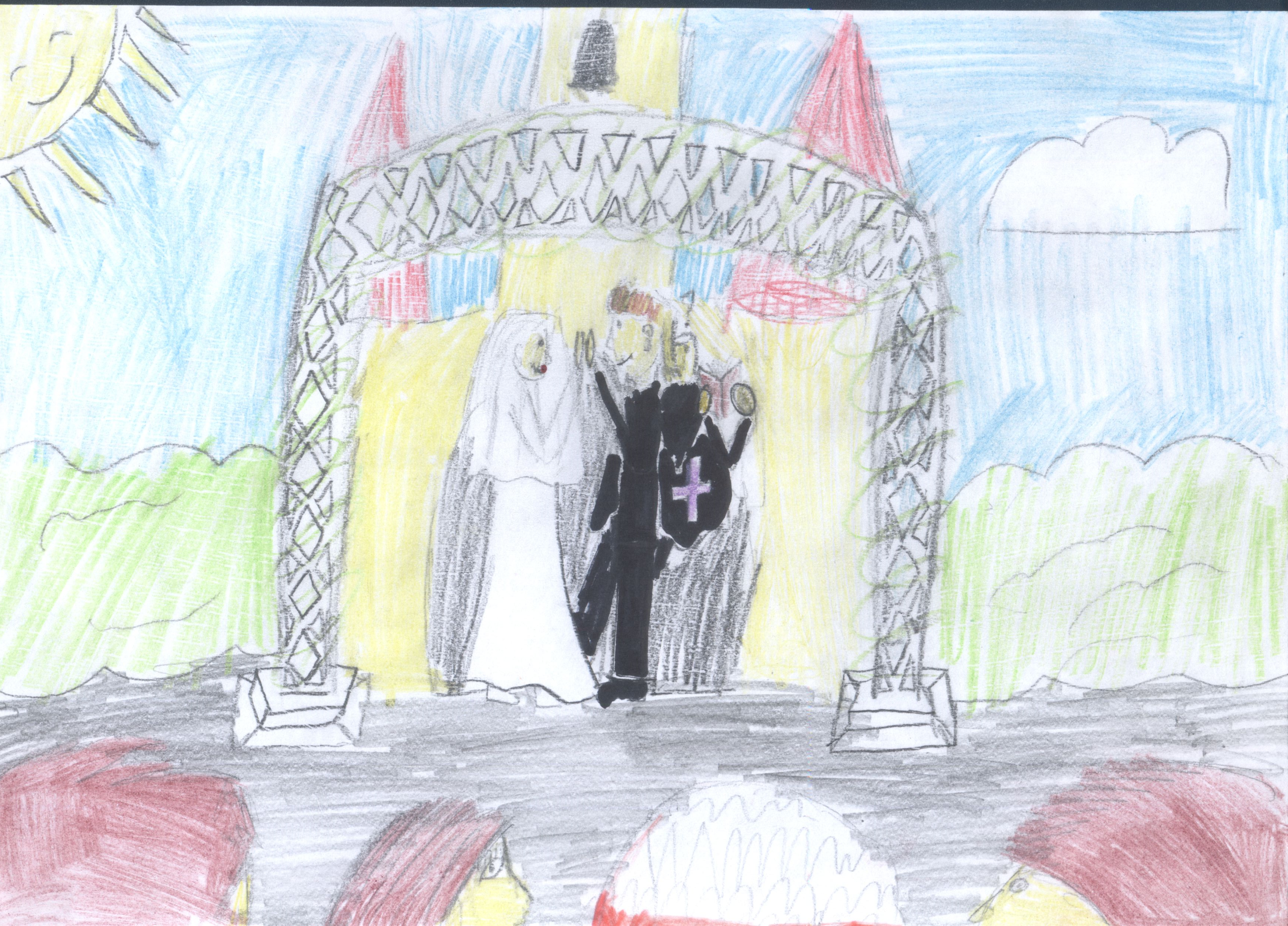 I LOVE YOU!
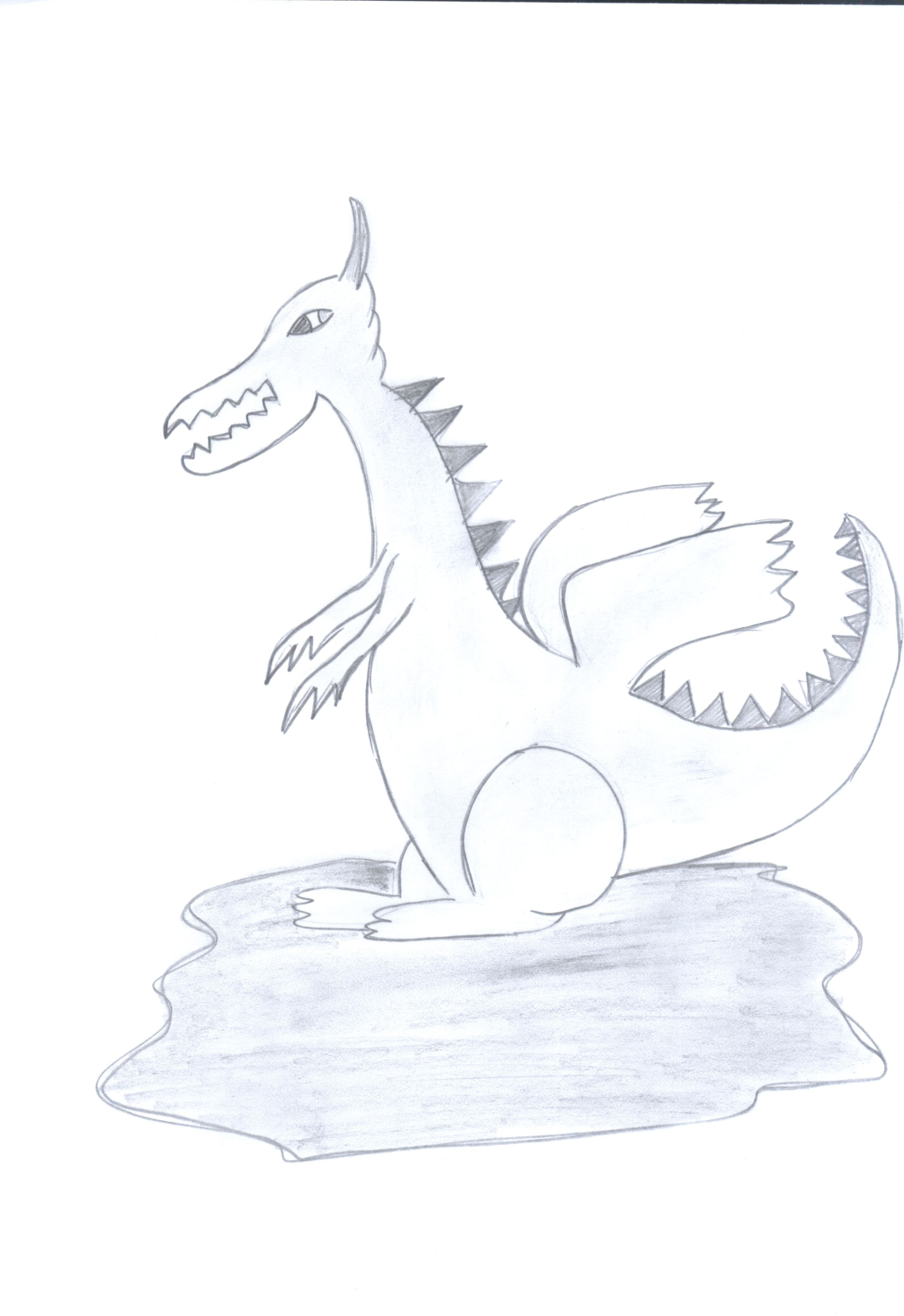 There is a statue of the Dragon in Krakow. It commemorates the story of the Dragon.
THE STATUE OF THE DRAGON IN KRAKOW.